Methanogenesis in Oxygenated Soils is Important for Wetland Methane Emissions: Implications for Earth System Models
Scientific Achievement
Using porewater, greenhouse-gas flux measurements, and models, we demonstrated CH4 production in well-oxygenated soils
Metagenomic and metatranscriptomic sequencing recovered the first near complete genomes for a novel methanogen species
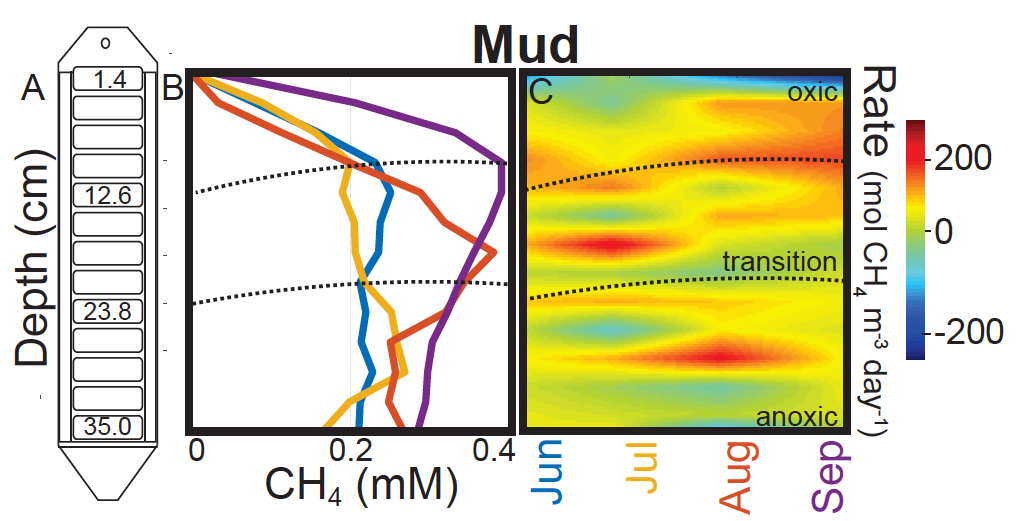 Significance and Impact
Figure. Monthly observed porewater dissolved CH4 concentrations. (C) Modeled  net CH4 fluxes show seasonal production (orange and red) in oxic soils.
Earth System Models (ESMs) assume methanogenesis occurs only under anoxic conditions. 
We demonstrate here that up to 80% of CH4 fluxes could be attributed to methanogenesis in oxygenated soils. 
These results imply needed improvements to the DOE E3SM land model (ELMv1-ECA), which we are pursuing
Angle, J., T. Morin, L. Solden, A. Narrowe, G. Smith, M. Borton, C. Rey-Sanchez, R. Daly, G. Mirfenderesgi, D. Hoyt, W. J. Riley, C. Miller, G. Bohrer, and K. Wrighton (2017), Methanogenesis in oxygenated soils is a substantial fraction of wetland methane emissions, 8, 1567, DOI: 10.1038/s41467-017-01753-4, Nature Communications.
Research Details
We collected core samples, eddy covariance observations, and genomic observations from a freshwater wetland in Ohio
We applied a 1D numerical model to infer transient CH4 production, transport, and emissions to the atmosphere
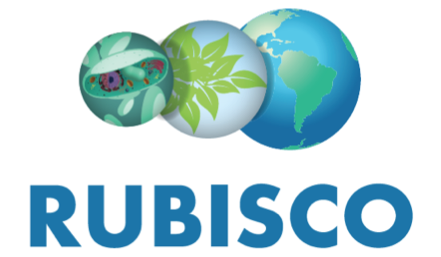